متوازي الأضلاع و خواصه
الاسم
سوف نتعلم خواص متوازي الأضلاع
متوازي الأضلاع هو شكل رباعي في كل ضلعيين متقابلين متوازيين
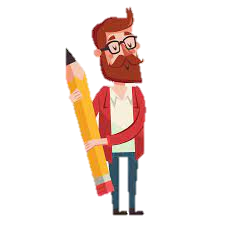 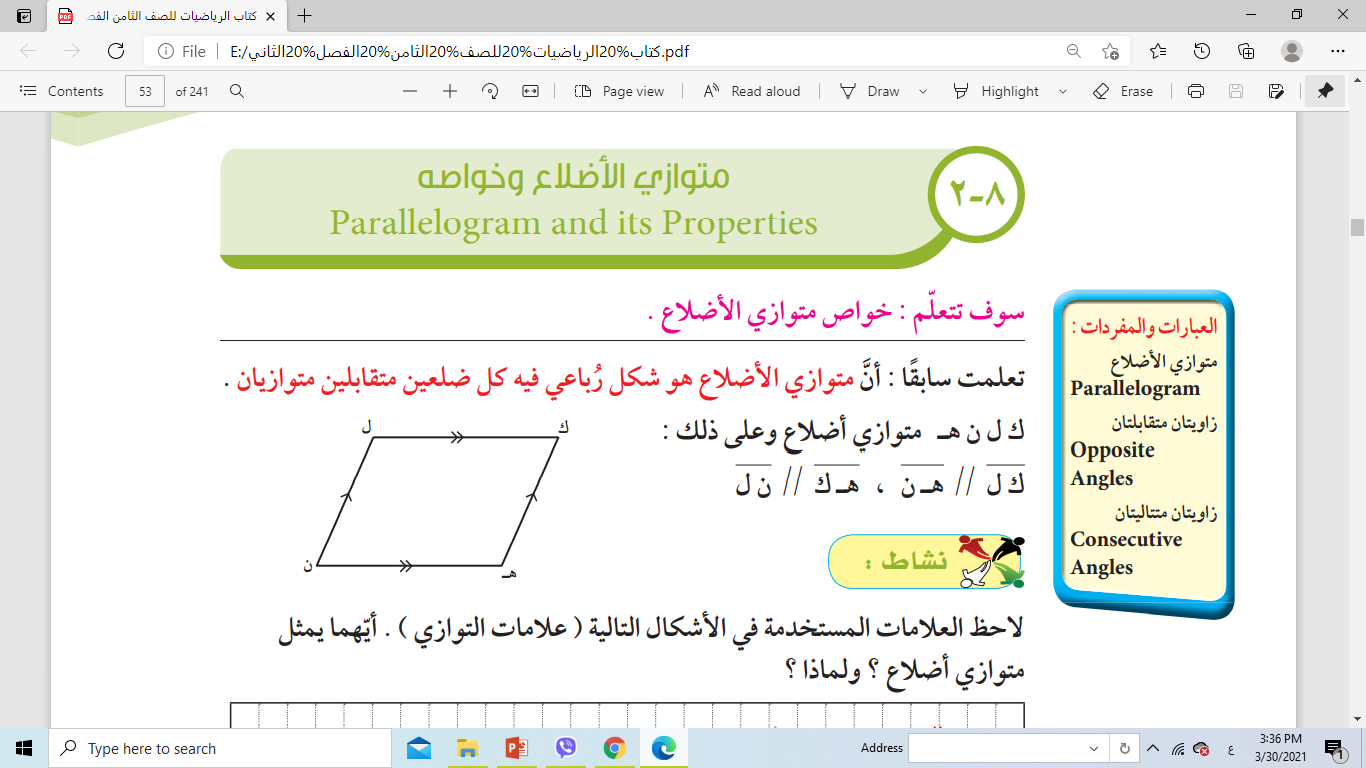 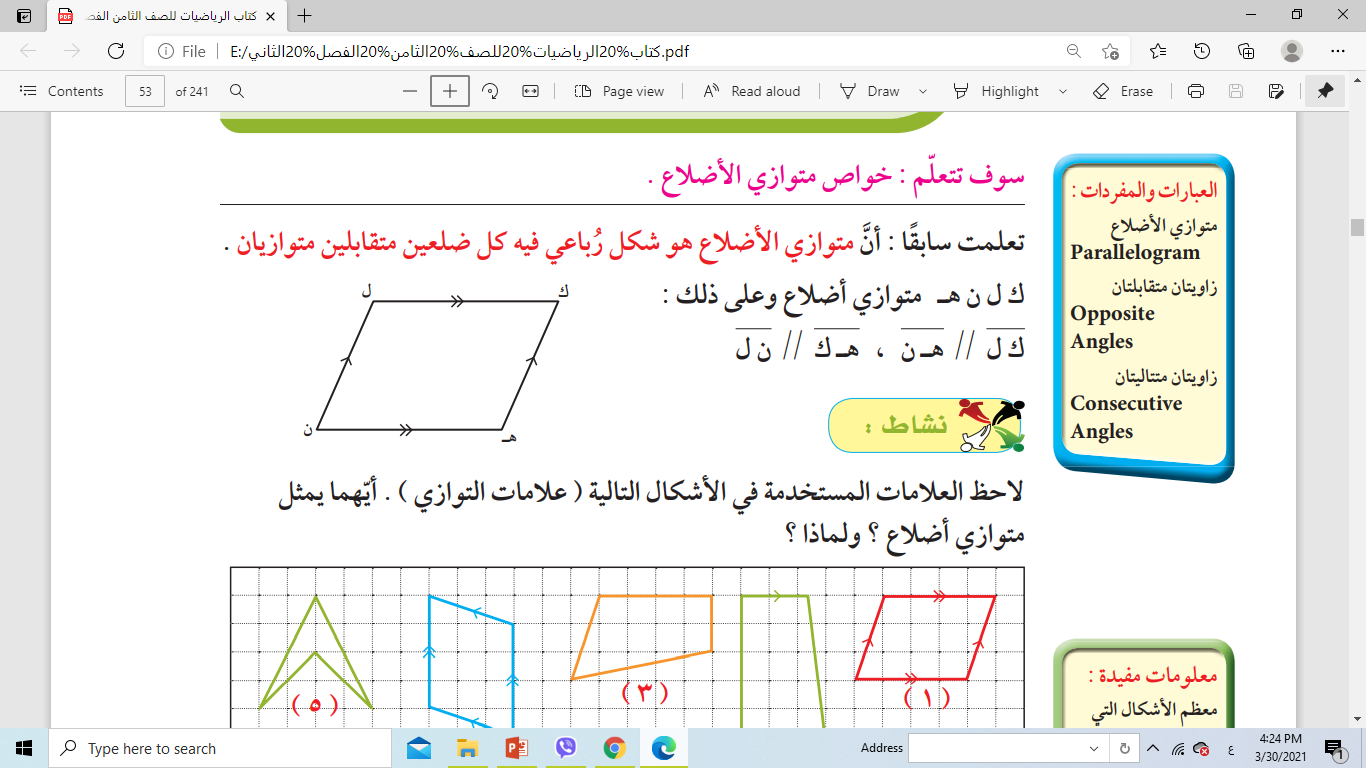 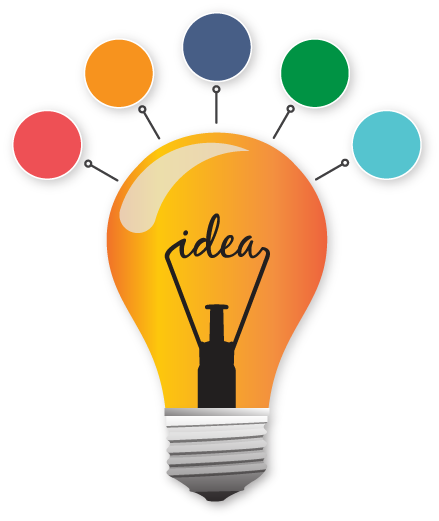 الزاويتان المتكاملتان مجموع قياسهما 180
الزاويتان المتتامتان مجموع قياسهما 90
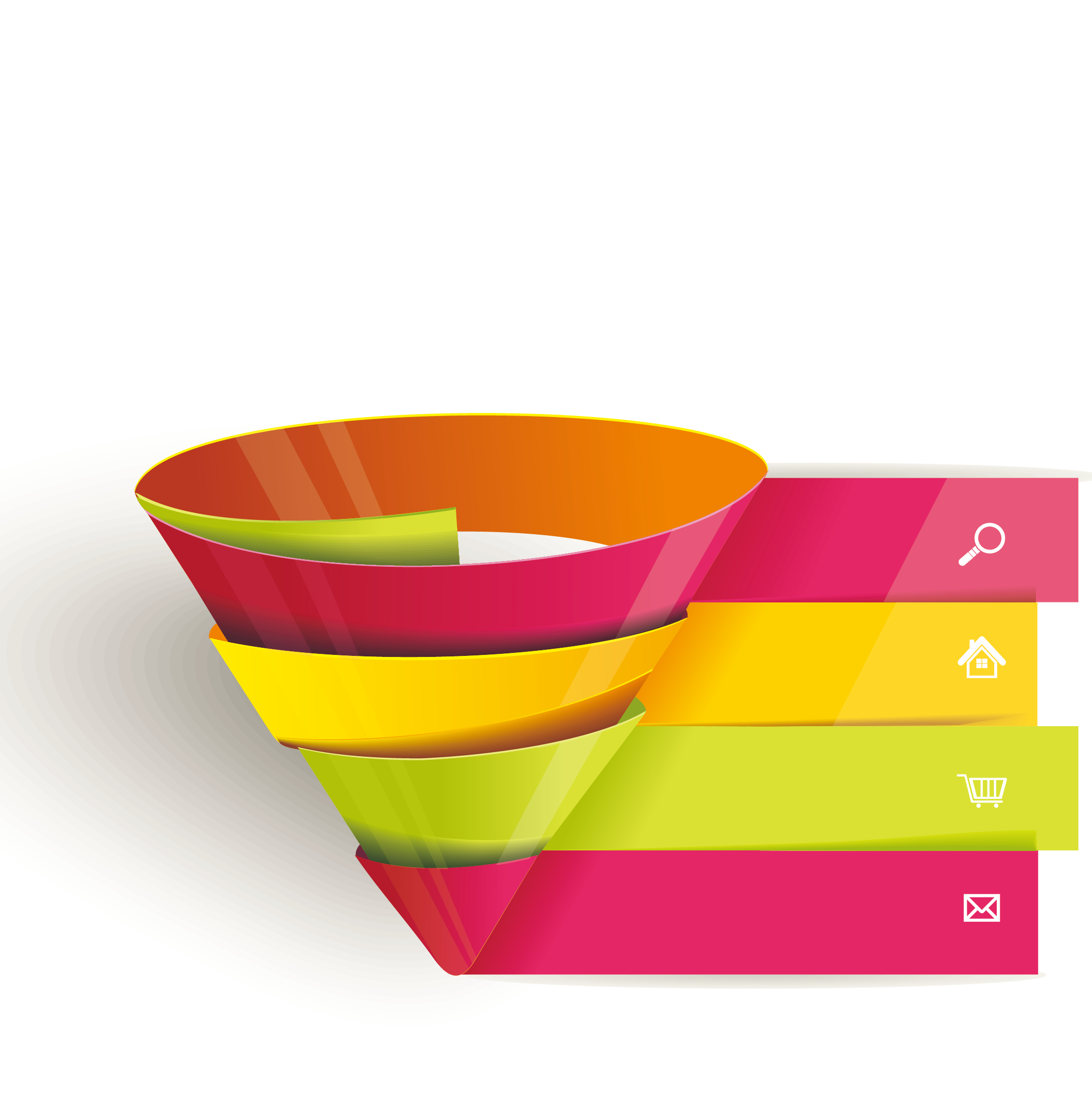 خواص متوازي الأضلاع
في متوازي الأضلاع كل ضلعيين متقابلين متطابقين
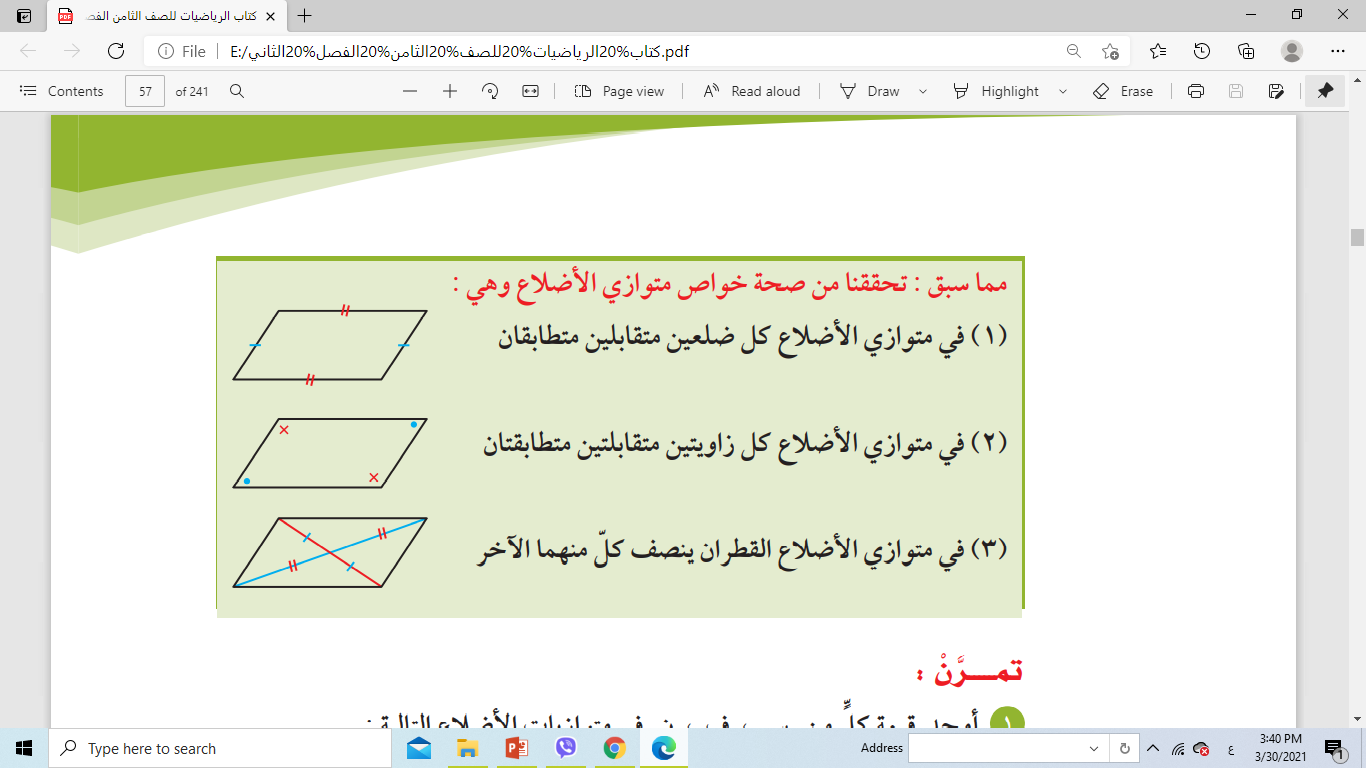 في متوازي الأضلاع كل زاويتين متقابلتين متطابقتين
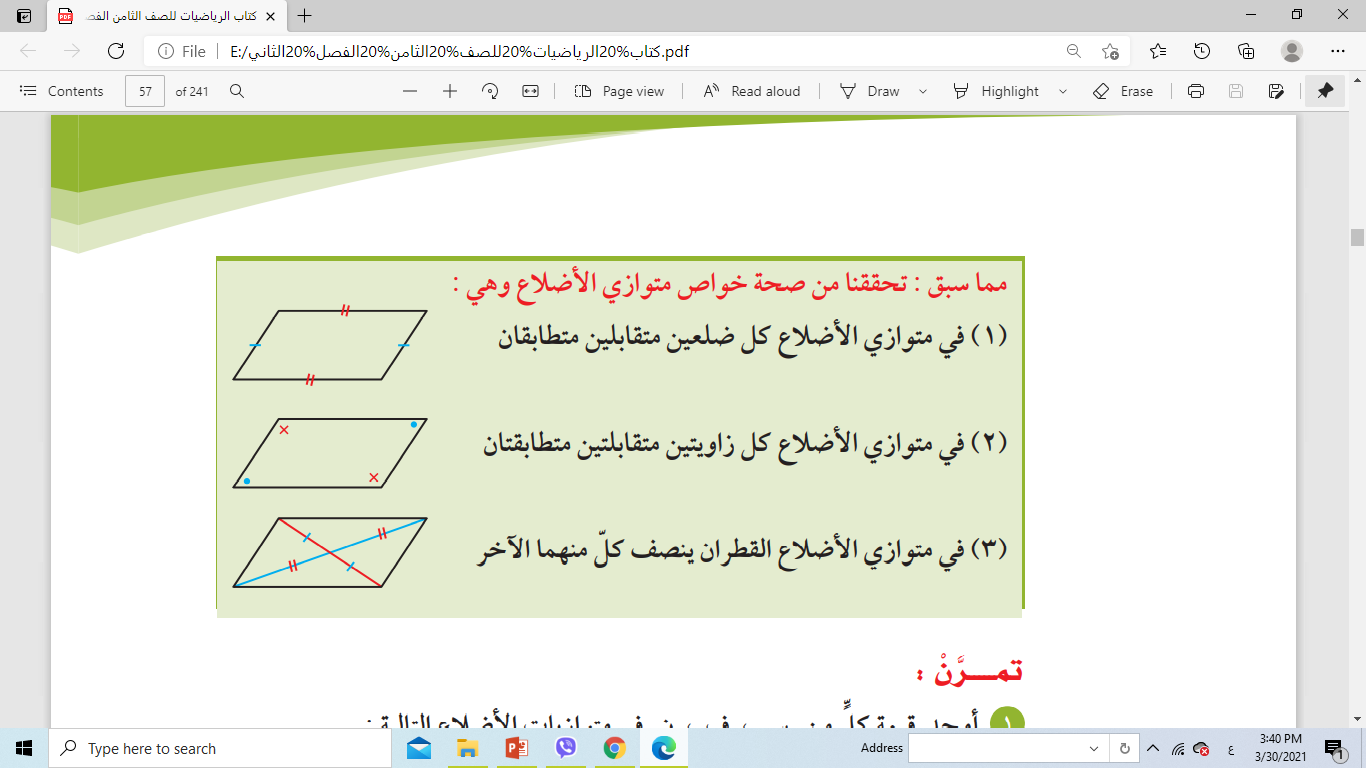 في متوازي الأضلاع القطران ينصف كل منهما الآخر
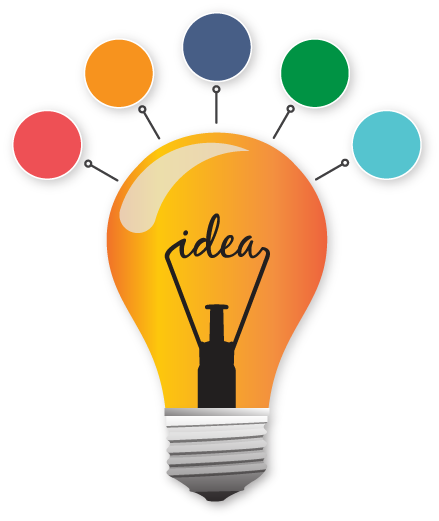 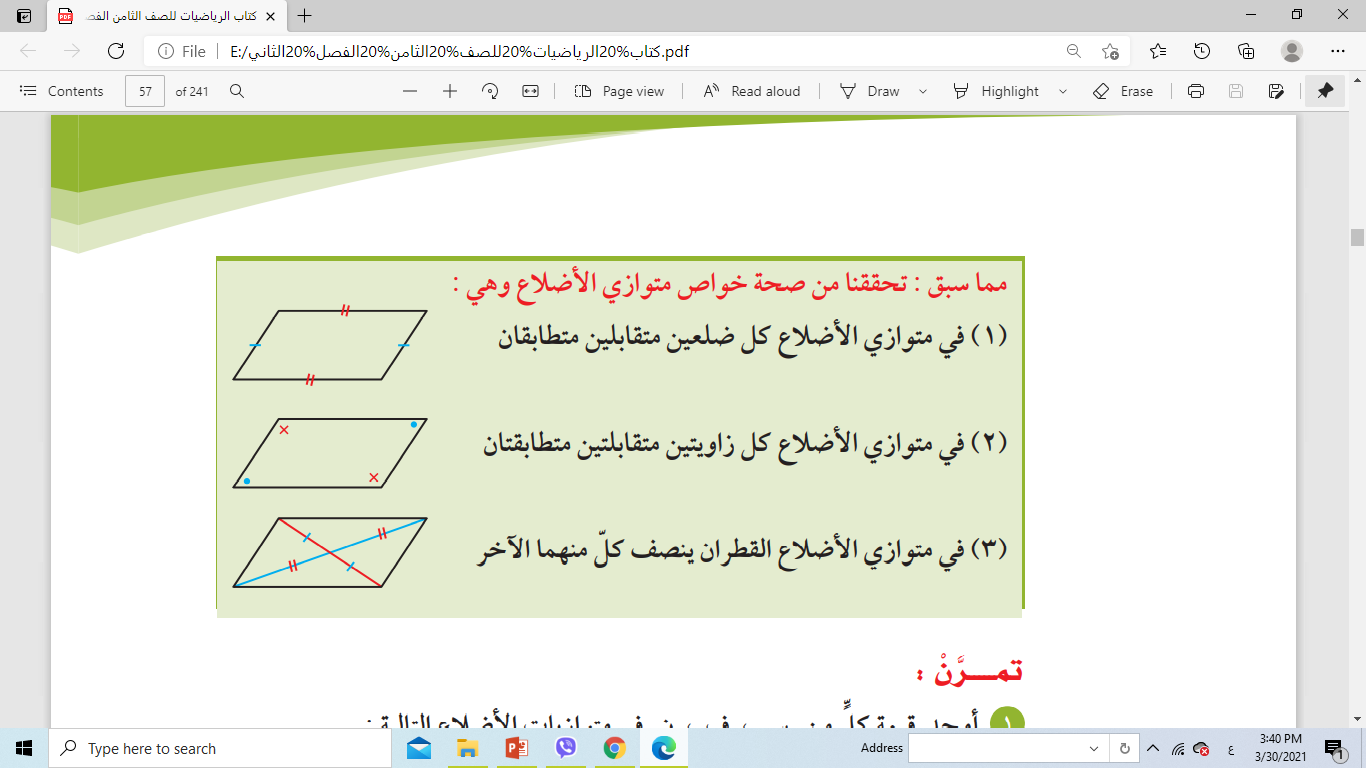 مثال
7
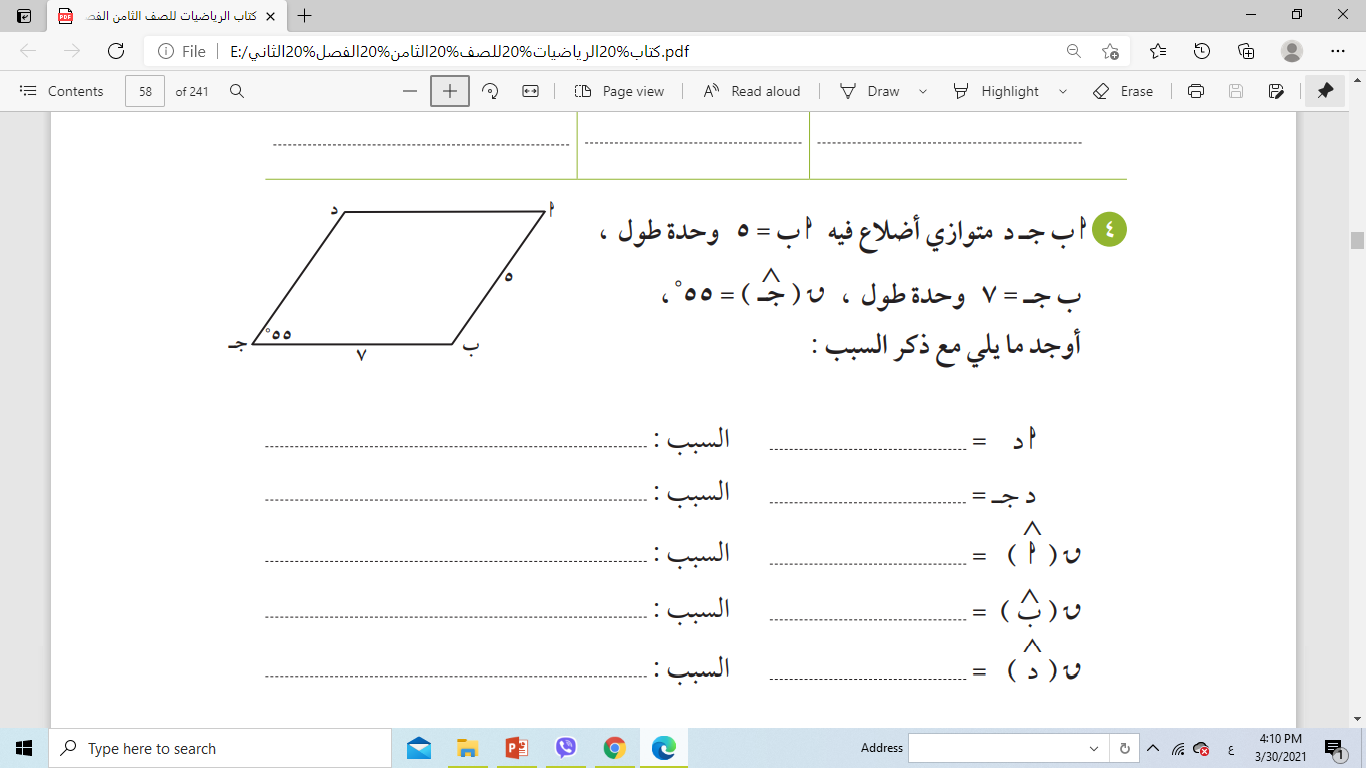 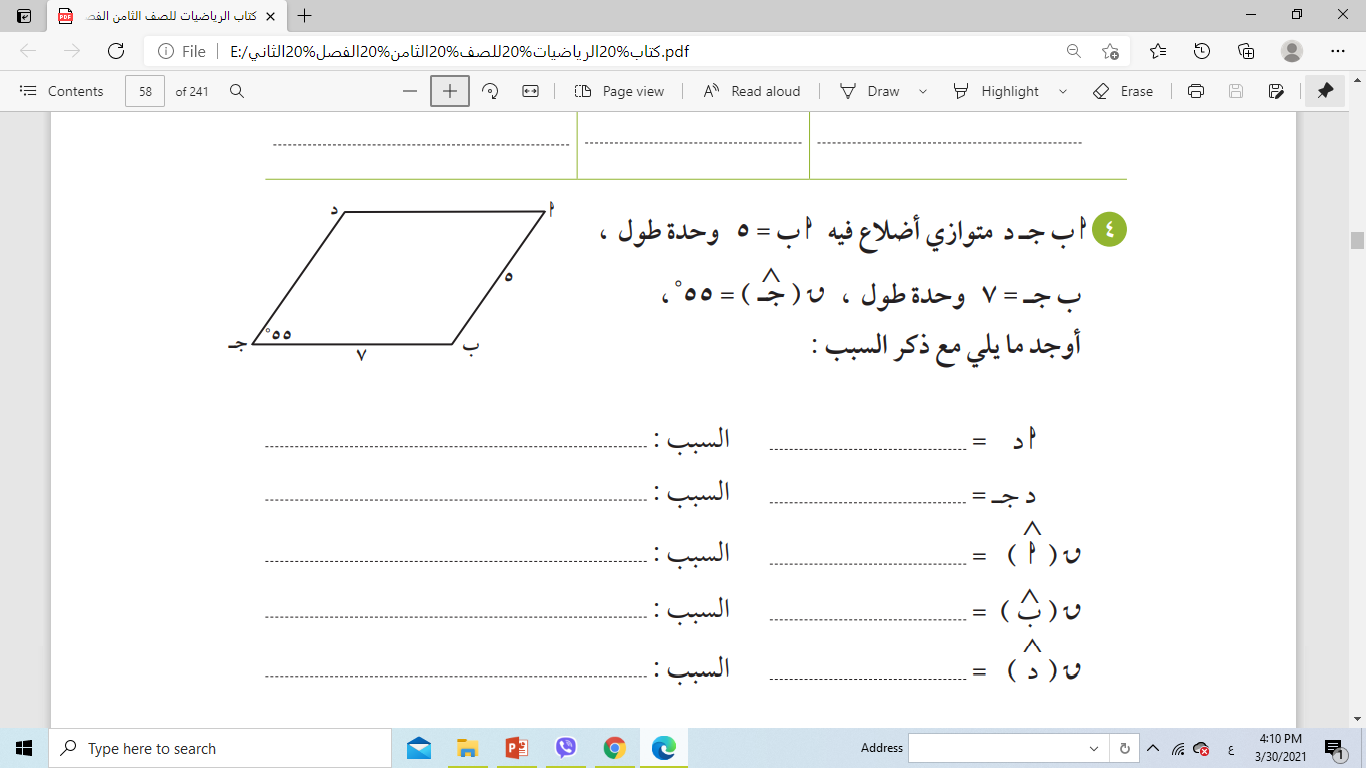 5
7
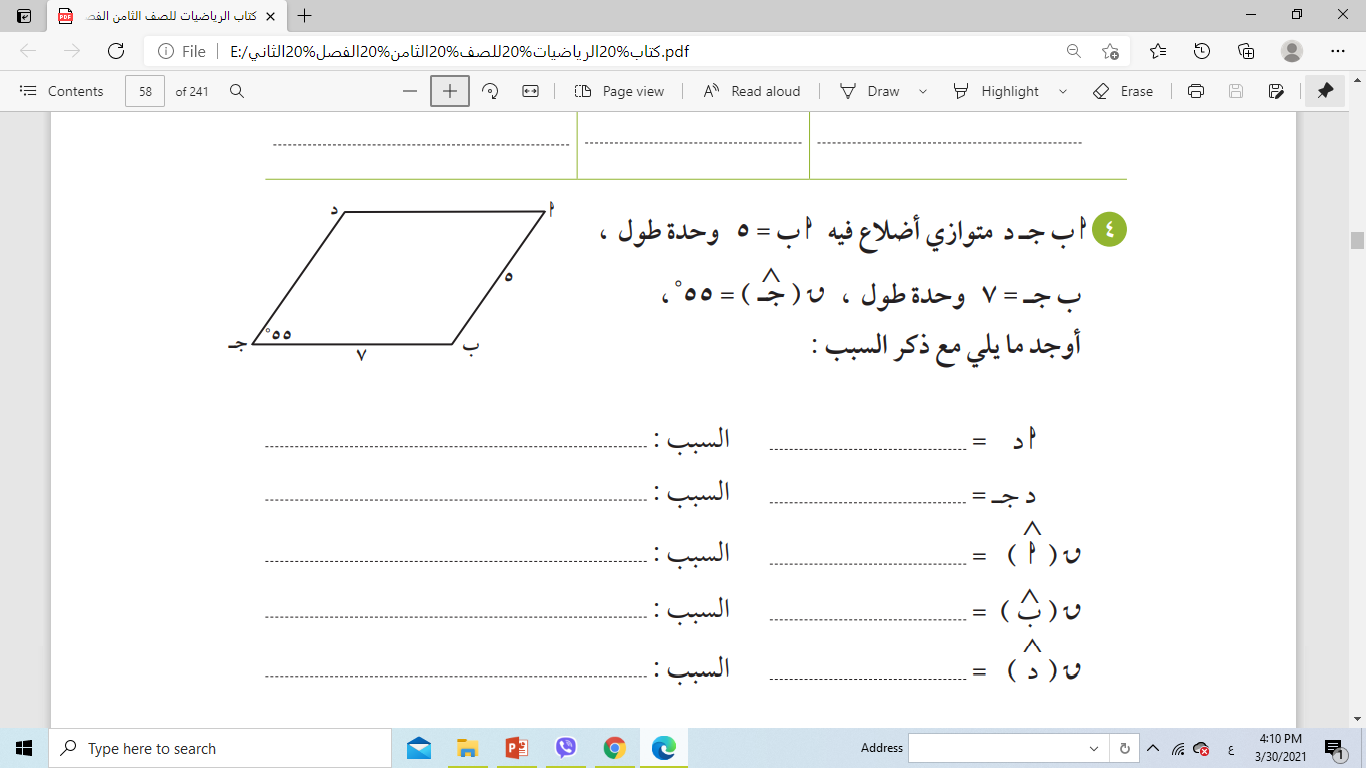 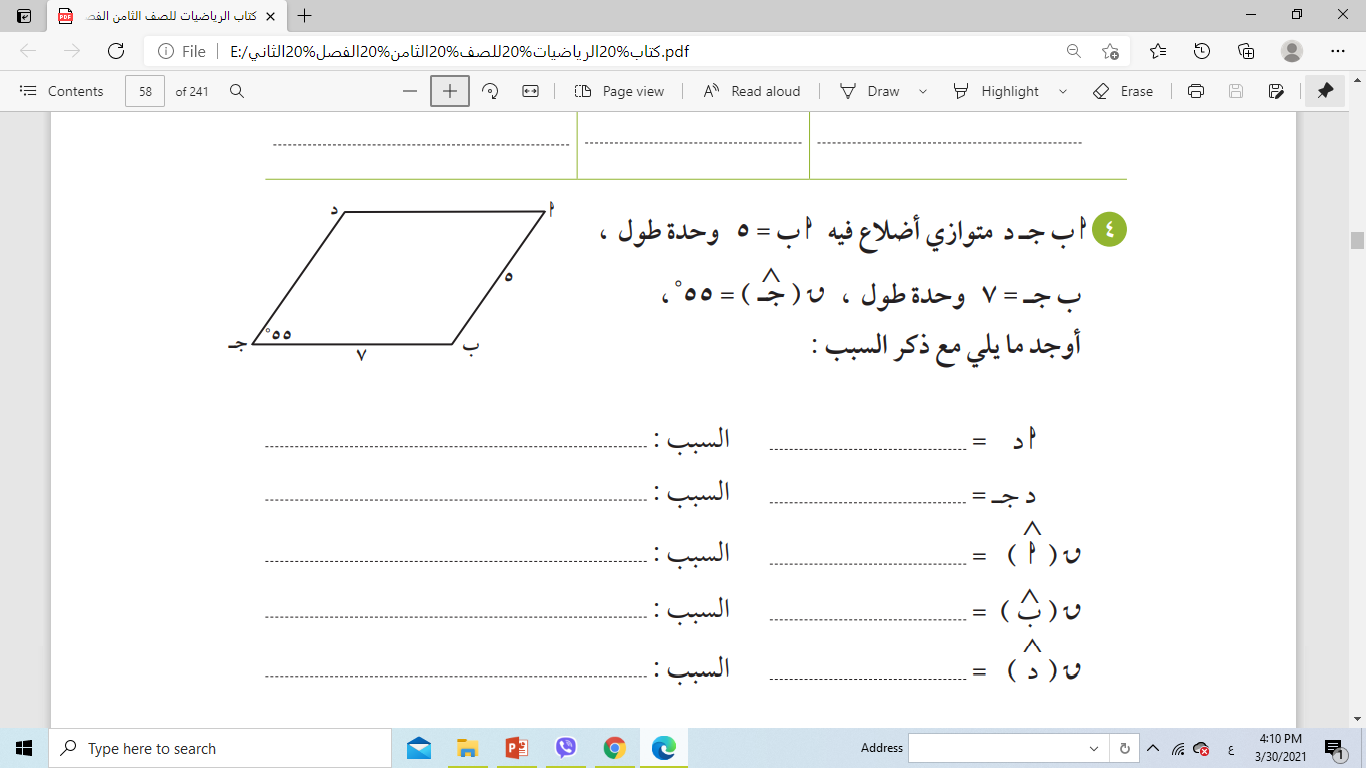 من خواص متوازي الأضلاع كل ضلعيين متقابلين متطابقين
5
من خواص متوازي الأضلاع كل ضلعيين متقابلين متطابقين
من خواص متوازي الأضلاع كل زاويتين متقابلين متطابقين
من خواص متوازي الأضلاع كل ضلعين متقابلين متوازيين 
إذن كل زاويتين متحالفتين متكاملتين
من خواص متوازي الأضلاع كل زاويتين متقابلين متطابقين
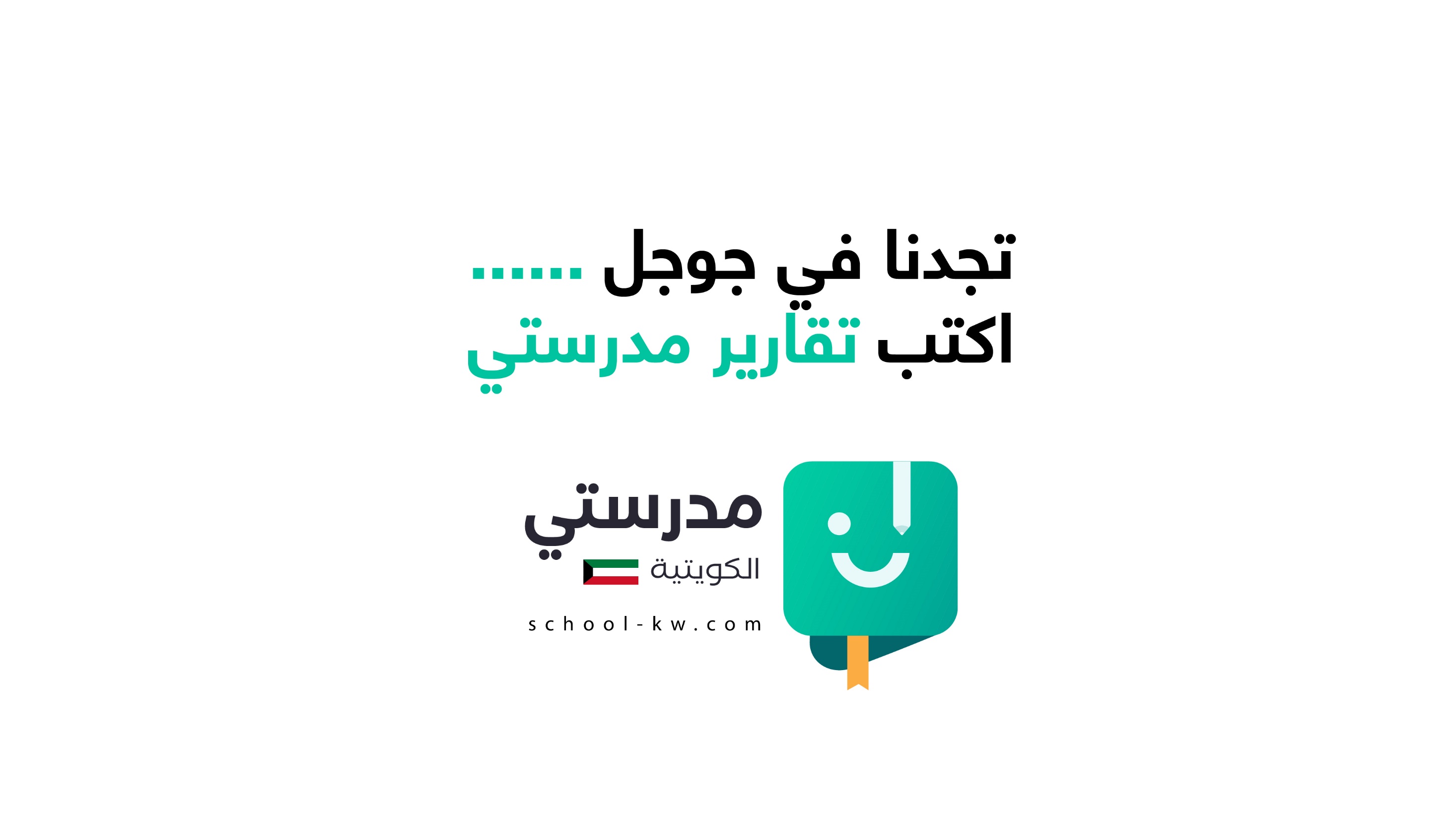